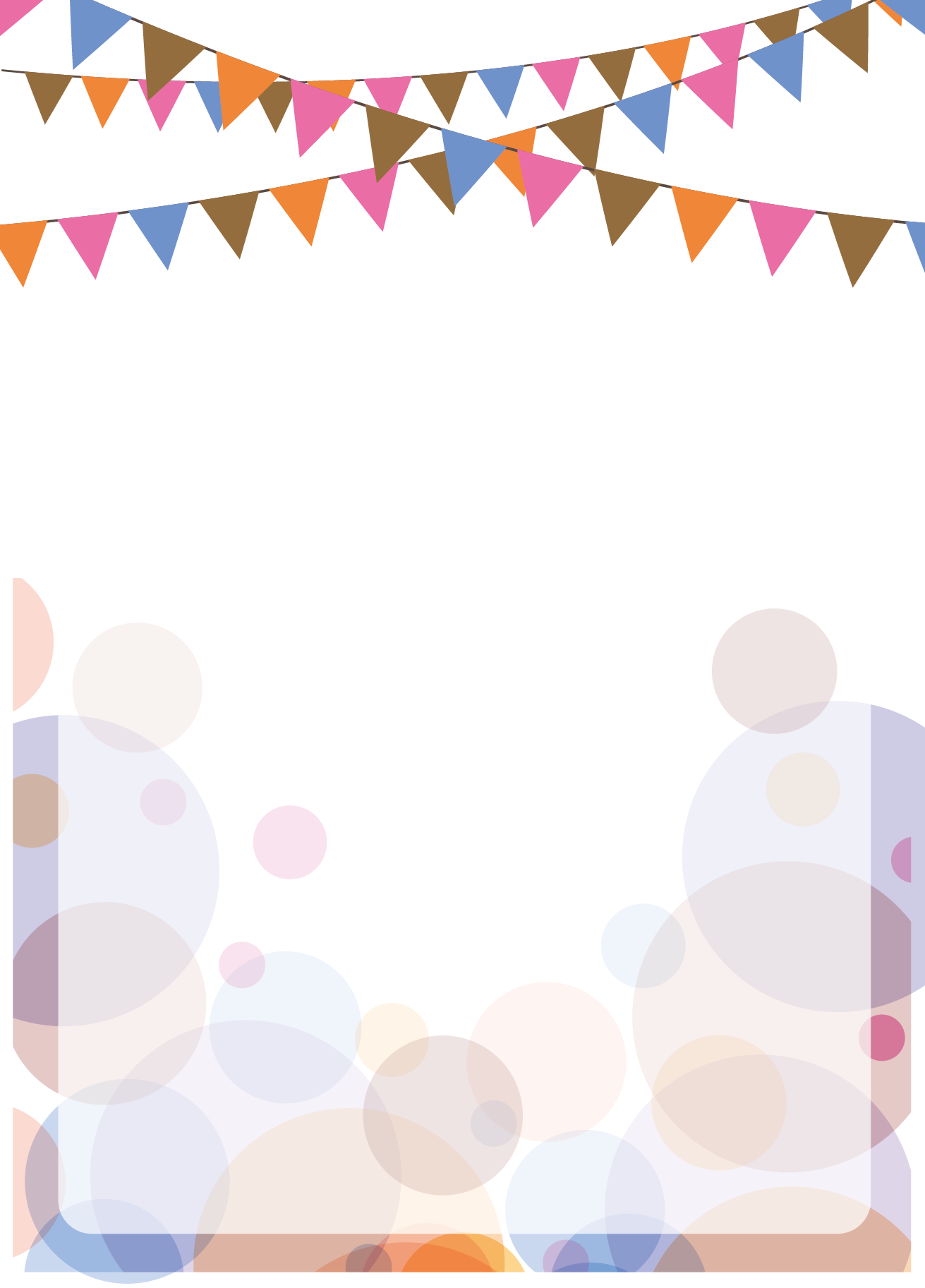 生徒会執行部
ラジオ生出演！！
FMあまがさき　
１０月１６日（金）　
１７：４０～１８：００
番組詳細
【番組名 】　みやけなおこの　　あいあいワールド

【コーナータイトル】　 『顔晴れ！あまっ子応援団』

　　　　　　　　　【テーマ】 　 （１）“顔晴っている中学生”の声　　←ここで出演をします!
　　　　　 　　　　　　　　　　　　　 （２）“withコロナ”環境下での学校生活の現状

　　　　　　　　　　【出演者】 　パーソナリティ　三宅奈緒子さん
　　　　　　　 　　　　　　　　　尼崎市教育委員会　廣田　誠さん
　　　　　　　 　　　　　　　　　常陽中学校生徒会執行部